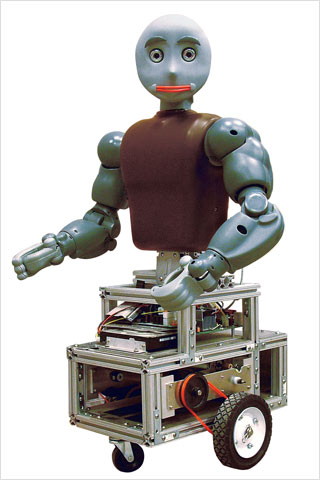 An Architecture for Rehabilitation Task Practice in Socially AssistiveHuman-Robot Interaction
Ross Mead
Eric Wade
Pierre Johnson
Aaron St. Clair
Shuya Chen
Maja J Matarić
Hello, my name is Bandit.
I am here to assist you!
Motivation: Post-Stroke Rehabilitation
Demographics (AHA Statistical Update, 2009)
In the US alone, 800,000+ strokes per year (number projected to double in next 20 years).
Of those, 400,000 survive with a neurological disability (i.e., motor task deficits).

Task-oriented training (TOT) is a treatment approach that introduces practical “activity of daily living” (ADL) tasks to regain mobility and re-acquire skills (Schweighofer et al., 2009).
Recovery requires hours of daily supervised functional activity with the stroke-affected limb.
Shortage of health care workers coupled with increasing numbers of affected individuals means the current health care model will soon be unsustainable.
[Speaker Notes: There is increasing demand for innovative health-care interventions. The number of individuals requiring intense, personalized care is quickly outpacing the number of trained clinicians. A novel approach to remedying this problem comes from human-robot interaction (HRI). A subcategory of HRI applications focuses on using robots to provide interventions through hands-off, social interaction—this field is known as socially assistive robotics (SAR) [1]. The goal of SAR is to provide populations suffering from social and/or cognitive deficits with assistance through non-contact interaction, such as verbalization and gestures.
A group that stands to benefit significantly from SAR is the stroke population. In the US alone, over 800,000 people suffer from stroke each year. Of these, 400,000 go on to live with motor task deficits of some sort [2]. A large percentage of this population remains unable to voluntarily use the paretic arm, even though the ability to do so was identified as the most important outcome of self-reported recovery [3, 4, 5]. Task-oriented training (TOT) has been considered the primary approach to motor restoration for people post-stroke [6]. TOT is a treatment approach that addresses activity limitations by introducing practical daily activities to regain mobility and re-acquire skills [6]. The first nationwide, single-blind, randomized clinical trial of an intensive CIMT (a special class of TOT) training program demonstrated the beneficial effect on voluntary arm use for the patients with hemiparesis [7], but it may not be realistic for an individual therapist to administer CIMT for the suggested six hours per day in the current clinical setting [6]. Socially assistive robots may help to fill this gap in care by enabling patients post-stroke to practice supervised TOT at clinics or at home.]
Approach: Socially Assistive Robotics
Socially assistive robotics (SAR) focuses on using robots to provide assistance through hands-off, social interaction, such as speech and gesture (Feil-Seifer & Matarić, 2006).
In previous work, we showed that stroke patients engage in longer time-on-task with a SAR agent than without, even if the agent is non-anthropomorphic (Eriksson et al., 2005).
In this work, we formalize a SAR architecture with the following TOT-inspired design requirements:
accommodate varied ADL-inspired tasks without significant reconfiguration, and
provide real-time task-dependent feedback to the patient/user.
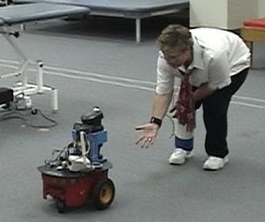 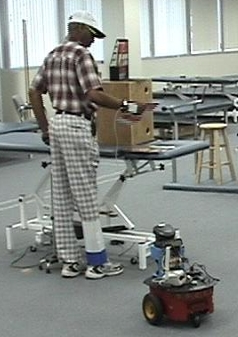 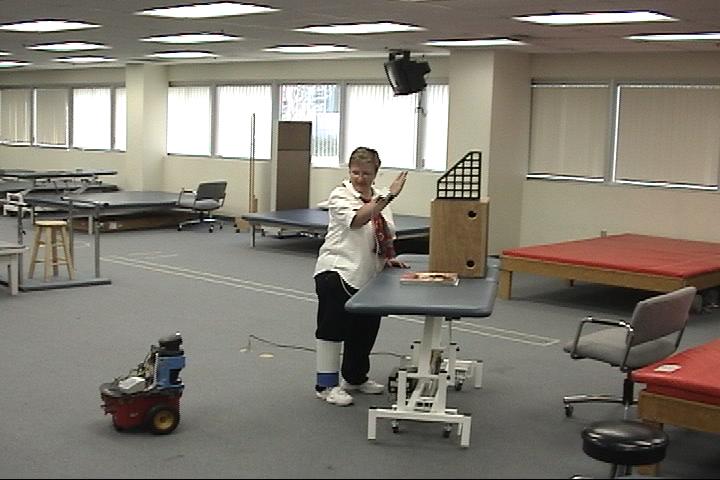 [Speaker Notes: Be done by 2 minutes!!!
SAR focuses on using robots to provide interventions through hands-off, social interaction, such as speech and gesture (Feil-Seifer & Matarić, 2005).
In previous work, we showed that stroke patients demonstrate an improvement in time-on-task, even a non-anthropomorphic one (Eriksson et al., 2005; Gockley & Matarić, 2006; Tapus & Matarić, 2006)…We showed that stroke patients engage in longer time-on-task with a SAR system, even an non-anthropomorphic one
Two crucial components of TOT are the responsiveness to the patient and the reliance on varied activity of daily living (ADL) tasks. Thus, our SAR architecture design requires: (1) the ability to accommodate varied ADL-inspired tasks without significant reconfiguration and (2) the provision of real-time task-dependent feedback to the patient/user. While these requirements are specific to our architecture, inspiration can be taken from related work. Robot Operating System (ROS; http://www.ros.org/wiki/) is an open-source framework for device intercommunication, utilizing distributed nodes interacting via a publish/subscribe paradigm to provide ease of use and portability. The Player project (http://playerstage.sourceforge.net/) shares this approach for device communication. Similarly, we have determined that a distributed architecture would be ideal for task-oriented training scenarios, considering the variability of inputs, tasks, and interaction modalities required for TOT. B3IA is a behavior-based SAR architecture designed for social skills intervention in children with autism; the hallmark of the architecture is its ability to monitor user activity over time to provide more meaningful interaction behaviors [8]. Likewise, we must manage constantly evolving user information during each interaction to better address the challenges of task-oriented training.
In the following, we describe our architecture and system in detail, present the results of a validation pilot study with post-stroke participants, and discuss continuing research.]
SAR Architecture
World
Unmodeled
Robot-World
Activity
Unmodeled
User-World
Activity
World
 Activity
   Layer
. . .
Interaction
Manager
World States
Session Metadata
Robot
Activity
Layer
User
Activity
Layer
Task-Oriented Controller-1
User
States-1
Robot
States-1
Task Metadata-1
Conversational Feedback-1
Task-Oriented Controller-2
User
States-2
Robot
States-2
U
s
e
r
R
o
b
o
t
Task Metadata-2
Conversational Feedback-2
. . .
. . .
. . .
Task-Oriented Controller-n
User
States-n
Robot
States-n
Task Metadata-n
Conversational Feedback-n
Logger / History
Robot
Activity
Server-k
User
Activity
Server-j
Robot
Activity
Server-1
User
Activity
Server-1
Robot
Activity
Server-2
User
Activity
Server-2
World
Activity
Server-i
World
Activity
Server-1
World
Activity
Server-2
[Speaker Notes: Be done by 6 minutes!!!
Establish entities that we are trying to model: the world, the user, and the robot.
Acknowledge that there are unmodeled activities between these entities.
Our entry point and main system client is the interaction manager.
The interaction manager contains session metadata, which contain robot behaviors for the introductory phase of an interaction between the robot and the human user.
Session metadata utilize logged user data to adapt the way the robot communicates with the user in subsequent interactions.
Session metadata are also used to provide ties between tasks and produce context for task transitions between task-oriented controllers.
The interaction manager contains a set of these task-oriented controllers, which can rearranged in any order.
Each task-oriented controller guides the user through a single rehabilitation scenario, and is defined by task metadata, task-inspired conversational feedback, and task-oriented user and robot states.
Task metadata refer to communicative content that the manager uses to introduce or transition in-to/out-of the task. This information aims to provide the user with a common ground context for the scenario [9].
The robot provides task-inspired conversational feedback to the user in response to task-oriented user activities and transitions.
Each objective of a particular task is defined by a desired task-oriented user state in a finite state machine. State transitions are governed by the modeled user activities passed-in by the interaction manager (and we will discuss where this information comes from shortly).
Similarly, task-oriented robot states represent collaborative human-robot objectives, as well as interaction monitoring and response modes of the robot.
We tie user states and robot states together to model communication dynamics.
In addition, the interaction manager is responsible for maintaining a world states, which are treated as common across all tasks.
The architecture interacts with three layers of activity: (1) the world activity layer, (2) the user activity layer, and (3) the robot activity layer [Fig. 2].
Each layer consists of any number of activity servers…
Processed information that does not directly pertain to the robot or the user is maintained by a world activity server (WAS) in the world activity layer. The interaction manager uses communicated world activities to maintain consistent world states.
Each user activity server (UAS) in the user activity layer communicates data from a user-wearable, environmental, or robot sensor to a client process. The interaction manager uses this information to model the state and progression of the user within the context of the current task. Additionally, a UAS can provide input to other UAS’s for more complex user monitoring, such as nonverbal clusters, coverbal communication, and higher-level multimodal social interaction [10].
Changes in user activity often trigger transitions in task-oriented user state, thus, prompting task-inspired conversational feedback from the robot.
A robot activity server (RAS) in the robot activity layer provides both request and response services. An RAS can communicate robot sensor information to a client process and/or can accept commands from the interaction manager for task-inspired conversational feedback from the robot.
The logger maintains a history of all interactions with activity servers and task-oriented controllers. This information is used for performance analysis, as well as to influence subsequent communicative behaviors with the user. For example, a robot that has interacted with a specific user before need not reintroduce itself. Such user history is vital to developing persistent and meaningful relationships between humans and robots.

Our socially assistive human-robot interaction architecture guides a user through a series of rehabilitative tasks. It processes data from distributed user/world/robot activity servers and, upon recognizing a particular event or pattern within the context of the current task, requests the appropriate robot feedback action [Fig. 1].
The task manager is the entry point and main system client of the rehabilitation task practice architecture. It provides the necessary interfaces (sockets) for all activity servers, and handles the context-switch between tasks, passing control to the appropriate task-oriented controller.
By default, the manager contains robot behaviors for the introductory phase of an interaction between the robot and the human user, and utilizes logged user data to adapt the way the robot communicates with the user in subsequent interactions. Task metadata are also used to provide ties between tasks and produce context for task transitions.
In addition, the manager is responsible for maintaining a world state. This state is treated as common across all tasks.
Each task-oriented controller guides the user through a single rehabilitation scenario, and is defined by metadata, user and robot states, and task-inspired conversational feedback.
Task metadata refer to communicative content that the manager uses to introduce or transition in-to/out-of the task. This information aims to provide the user with a common ground context for the scenario [9].
Each objective of a particular task is defined by a desired task-oriented user state in a finite state machine. State transitions are governed by the appropriately specified user activities passed-in by the task manager. Similarly, task-oriented robot states represent collaborative human-robot objectives, as well as interaction monitoring and response modes of the robot.
The robot provides task-inspired conversational feedback to the user in response to task-oriented user activities and transitions. The communicative content is situated in the social context, allowing for “natural” interactions.
The specification of this information is designed to be simple and efficient. An extensible collection of task-oriented controllers has been developed (discussed in Section III-C). Controllers can be reordered within a program, allowing for dynamic interactions with the user.
The rehabilitation task practice architecture interacts with three layers of activity: (1) the robot activity layer, (2) the user activity layer, and (3) the world activity layer [Fig. 2]. Each layer consists of any number of activity servers, which provide subsystem input (e.g., user gestures, location of an object, etc.) and/or output (e.g., robot verbal/nonverbal feedback).
A robot activity server (RAS) in the robot activity layer provides both request and response services. An RAS can communicate robot sensor information to a client process and/or can accept commands from the task manager for task-inspired conversational feedback from the robot.
Each user activity server (UAS) in the user activity layer communicates data from a user-wearable, environmental, or robot sensor to a client process. The task manager uses this information to model the state and progression of the user within the context of the current task. Additionally, a UAS can provide input to other UAS’s for more complex user monitoring, such as nonverbal clusters, coverbal communication, and higher-level multimodal social interaction [10]. Changes in user activity often trigger transitions in task-oriented user state, thus, prompting task-inspired conversational feedback from the robot.
Processed information that does not directly pertain to the robot or the user is maintained by a world activity server (WAS) in the world activity layer. The task manager uses communicated world activities to maintain a consistent world state. This is particularly important in the context of post-stroke rehabilitation and TOT, as domain tasks often require the user to manipulate the environment. Monitored changes in world activities usually provide the most drastic events in an interaction, often signifying task completion and/or context shifts.
The logger maintains a history of all interactions with activity servers and task-oriented controllers. This information is used for performance analysis, as well as to influence subsequent communicative behaviors with the user. For example, a robot that has interacted with a specific user before need not reintroduce itself. Such user history is vital to developing persistent and meaningful relationships between humans and robots.]
Application
We collaborated with physical therapists at USC’s Health Sciences Campus.
Based on their recommendations, we selected a series of ADL-inspired tasks to evaluate the efficacy of the architecture for motor-task rehabilitation with stroke patients:
lifting books from a desktop to a raised shelf,
moving pencils from one bin to another,
opening and closing a jar, and
moving a wand through wire puzzle.
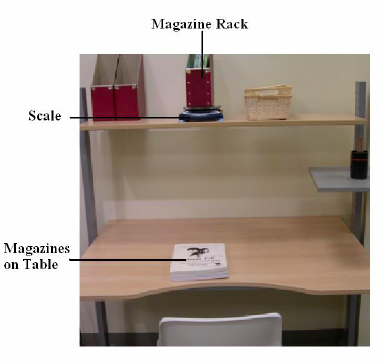 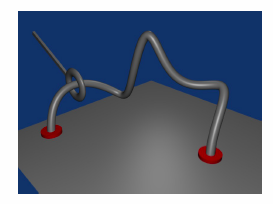 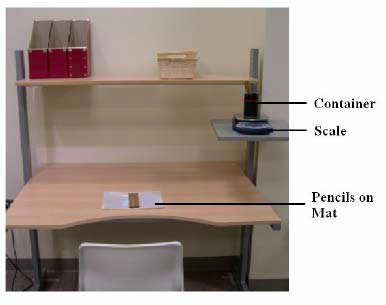 [Speaker Notes: In the development of the post-stroke rehabilitation SAR system, we collaborated with physical therapists at USC’s Health Sciences Campus (USC-HSC). The therapists evaluated the usability of the system; subsequently, based on their recommendations, we selected a series of tasks to evaluate the efficacy of the TOT architecture for motor-task rehabilitation with stroke patients. We were interested in comparing the relative efficacy and psychometric characteristics of a physically embodied robot to a 3D simulation [Fig. 2]. Other than their physical embodiments, the robot and simulation agents were identical. The tasks that the study participants performed, under the supervision of one of the agents, were: (1) lifting books from a desktop to a raised shelf, (2) moving pencils from one bin to another, and (3) opening and closing a jar.
In the pilot study, three post-stroke individuals in the chronic stage of recovery practiced the book-shelving task using our SAR architecture. The upper extremity functional motor ability of the participants was characterized using the Fugl-Meyer Assessment (FMA). The participants had FMA scores of 48, 45, and 46. They came to the USC-HSC Health Sciences Campus for a 2–session experiment. The first session consisted of assessments administered by our team clinicians, and the second consisted of the task practice. During the task practice, the participants interacted with and received feedback from one of the two different SAR agents—a physically embodied robot and a simulated robot [Fig. 2], all participants experienced both agents. In both cases, the SAR agent monitored the participant through the sensors described in Section III-C, and used those inputs to verbalize and gesture in response to user performance.]
Implementation
Bandit upper-torso humanoid robot platform…








Player device interfaces to interact with all hardware (http://playerstage.sourceforge.net/).
Google’s Protocol Buffers for socket communication between task manager and activity servers (http://code.google.com/p/protobuf/).
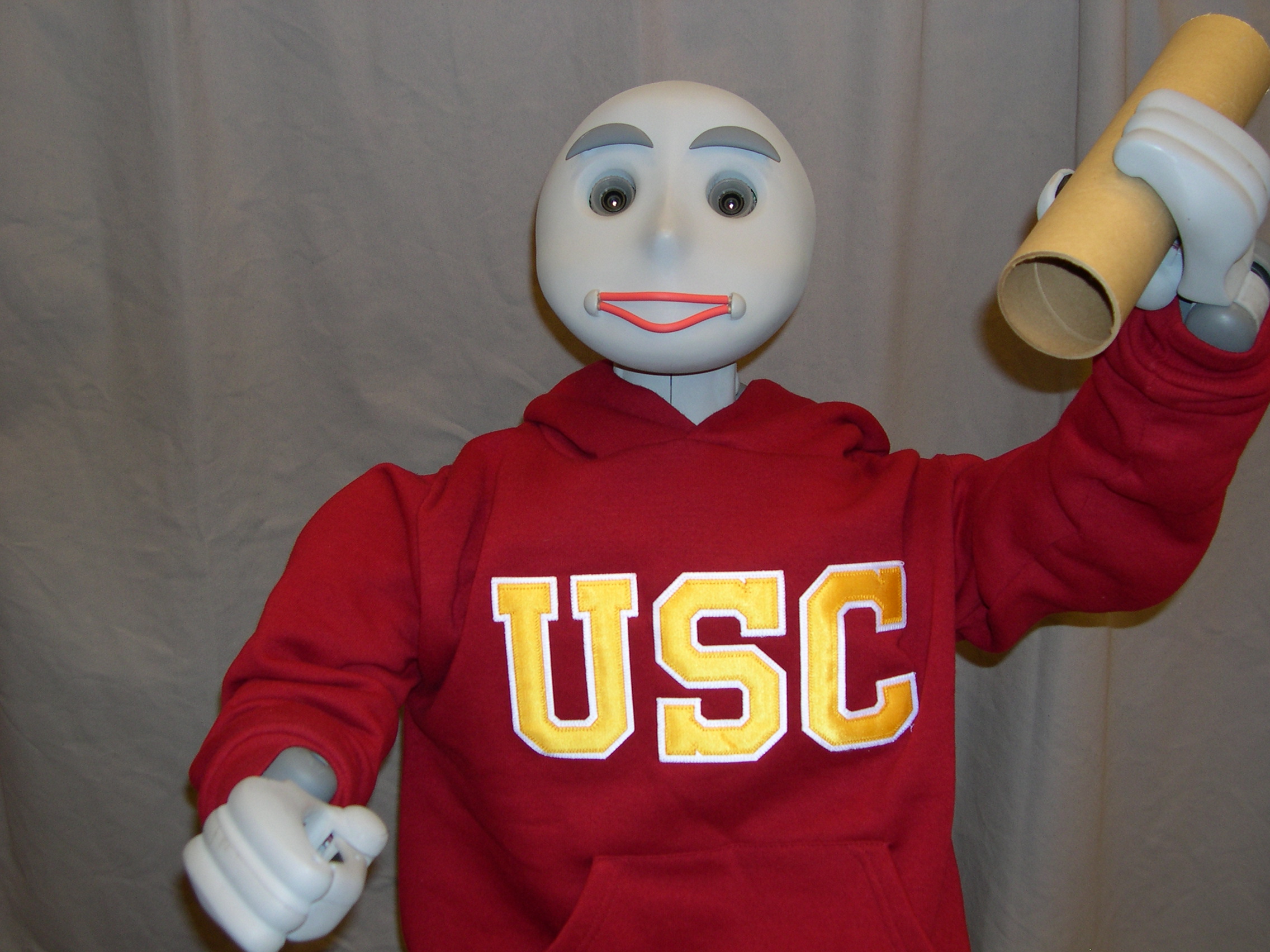 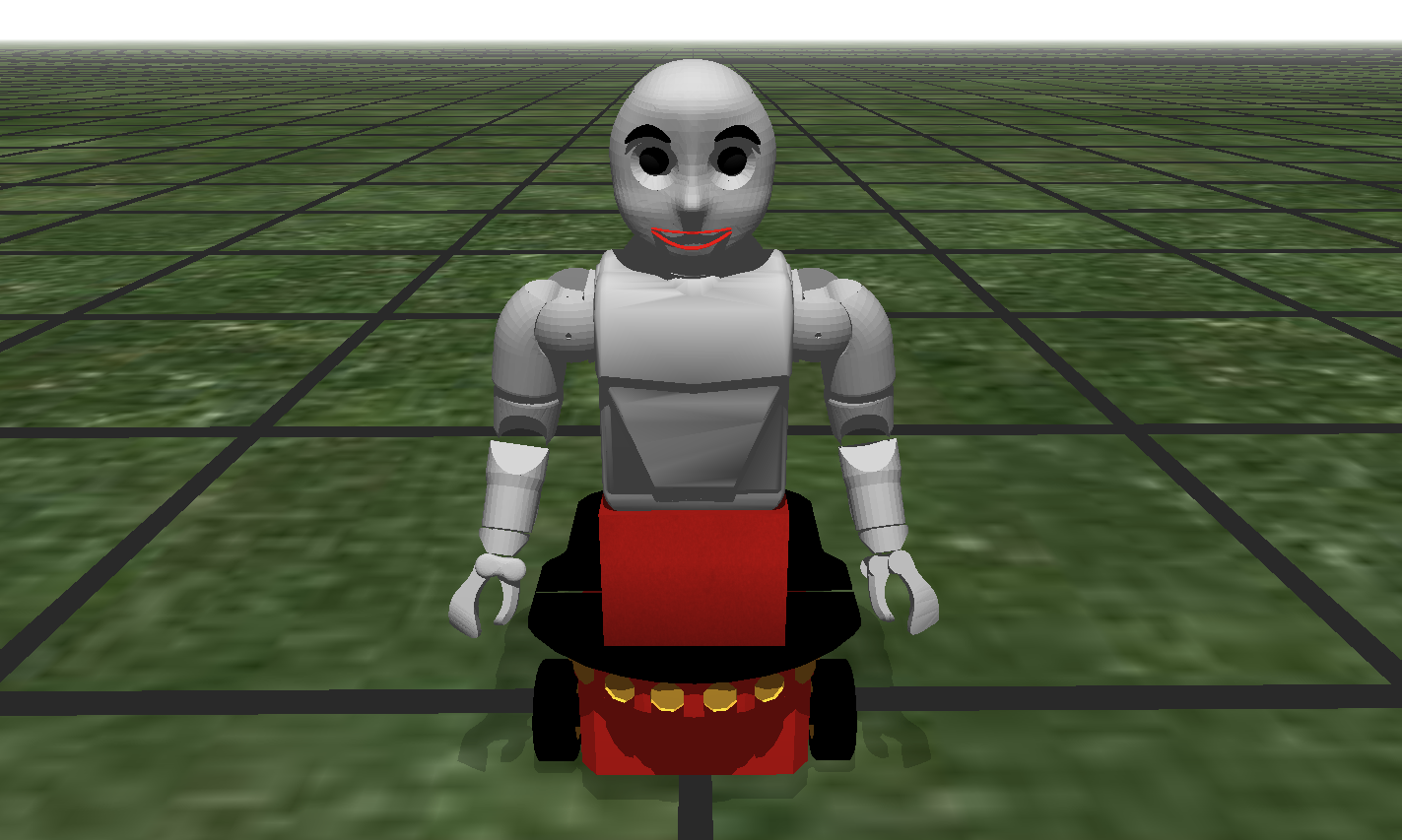 [Speaker Notes: We have implemented the described architecture in a SAR framework for experimental analysis within the context of post-stroke rehabilitation. We used Player device interfaces (http://playerstage.sourceforge.net/) to interact with all hardware discussed below. We used Google’s Protocol Buffers (http://code.google.com/p/protobuf/) for safe-socket communication between the task manager and all subsequent activity servers.
The experimental test-bed used in this work was the Bandit III robot platform developed in USC’s Interaction Lab, both physically and in simulation [Fig. 2]. Bandit is an upper-torso humanoid robot with 19 degrees of freedom: 7 in each arm (shoulder forward and backward, shoulder in and out, elbow tilt, elbow twist, wrist twist, wrist tilt, grabber open and close; left and right arms), 2 in the head (pan and tilt), 2 in the lips (upper and lower), and 1 in the eyebrows. These high degrees of freedom allow the robot to be expressive by using individual and combined motions of the head, face, and arms. An extensive gesture and facial expression library has been developed to enhance the interactive experience. We are particularly interested in utilizing Bandit’s anthropomorphic—but not highly realistic—appearance as a means of establishing user engagement, and comparing its impact to our prior work with non-anthropomorphic robot test-beds [11, 12, 13, 14]. The robot is more to scale with respect to human users than many other humanoid platforms; mounted atop a Pioneer P2 base, the entire robot is one meter tall, making it well suited for interaction. (For safety reasons, the robot was placed outside of the experiment workspace. In addition, a large ‘kill-switch’ button is built into the robot for use in case of any emergency.)]
World Activity Servers (WAS)
Object Pose WAS
Wire Puzzle WAS
Overhead camera tracking system supplies unique identification and pose information for each object.
Fiducial markers and ARToolKitPlus (Wagner & Schmalstieg, 2007) simplify segmentation/tracking.
Can make inferences regarding the occlusion characteristics of the object configuration.
Different ring sizes and puzzle shapes used to change difficulty and maintain challenge level.
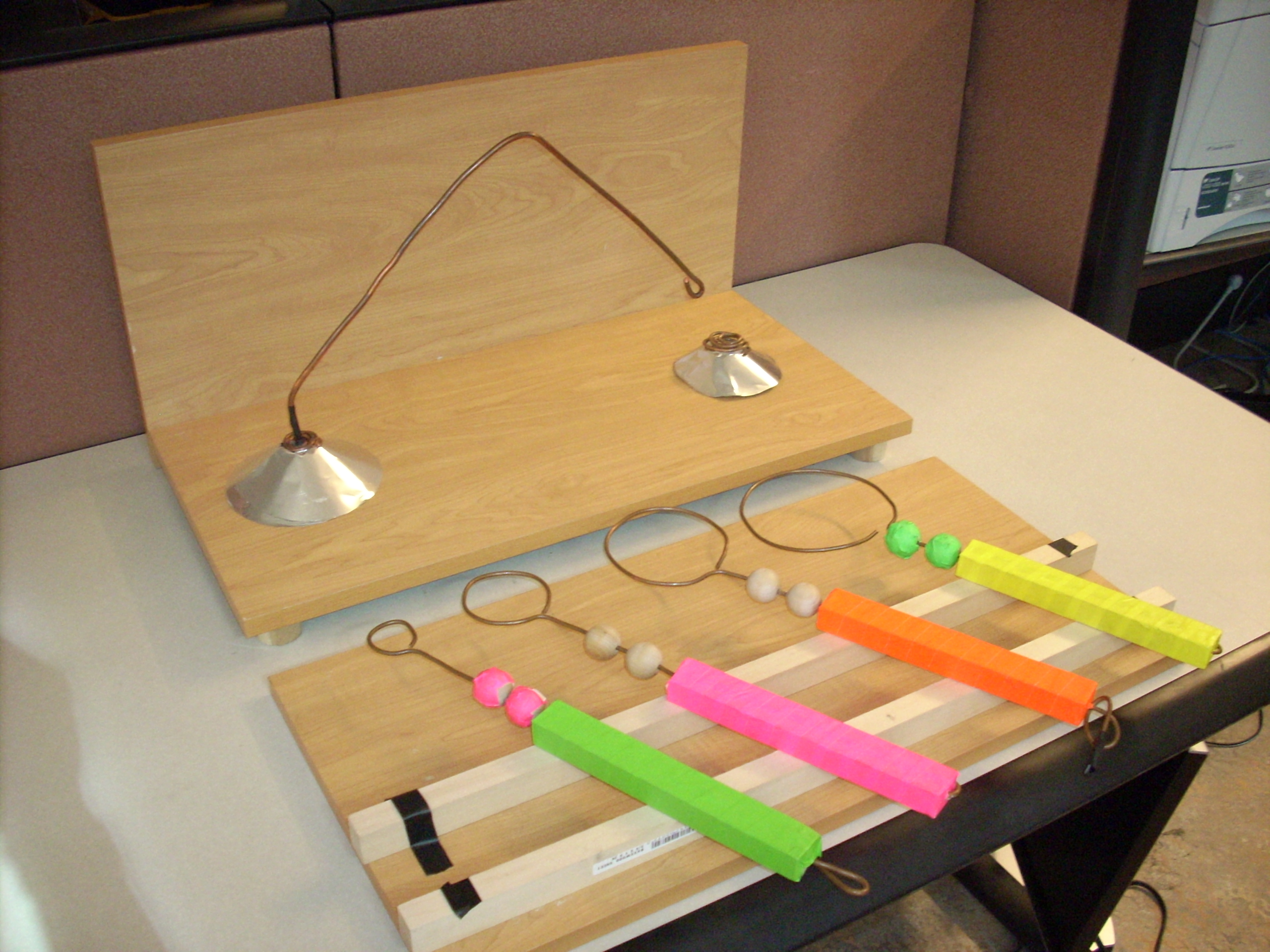 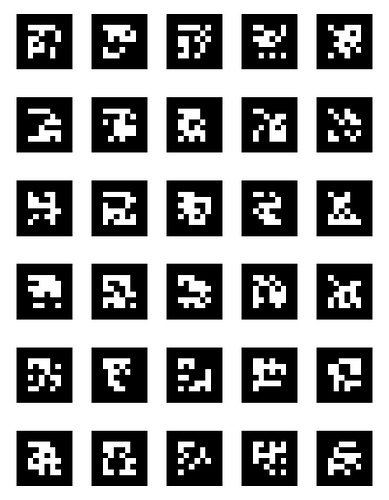 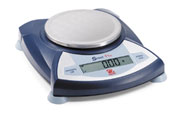 Object Transfer WAS
Detects when an object is added or removed.
[Speaker Notes: To facilitate tasks that require manipulation of multiple objects, we have implemented an overhead, camera-based tracking system as an “object pose” world activity server (OP-WAS). To simplify the segmentation and tracking problem, tracked objects are augmented with one or more fiducial markers, which are then tracked using ARToolKitPlus [17] to accurately identify and detect the poses of each marker in the scene. The OP-WAS then supplies a unique identification number and pose information, consisting of a 3D position and yaw/pitch/roll for each detected tag. The presence or absence of a tag at a particular instant in time can be used by the system to make inferences regarding the occlusion characteristics of the current object configuration (e.g., has an object been stacked atop another object).
A United Nuclear UN-6000 digital scale (http://unitednuclear.com/) was used to detect when a participant interacted with the physical environment within the context of a particular task (e.g., the placement of a book on a shelf or pencil in a bin). This device provides a continuous data stream to an “object transfer” world action server (OT-WAS) over a USB-to-Serial connection. When an item (e.g., a book) is appropriately placed on the scale, the OT-WAS reports the change to the task manager, prompting task-inspired conversational feedback from the robot.
The ongoing follow-up experiment examines the importance of maintaining challenge level in post-stroke rehabilitation by using a custom-built wire puzzle (a piece of heavy-gauge wire and assorted ring-shaped wands). Subjects are instructed to pass the ring along the wire without making contact between the two. The wand and the wire puzzle are connected to the digital inputs of a USB Phidget Interface Kit allowing for the system to monitor user progress. The Phidget Kit controller (http://www.phidgets.com/) functions as a data acquisition board. In addition, we have added sensors for more precise monitoring of the participant. The current mocap system is combined with a 6-IMU data glove (http://www.acceleglove.com/) that will allow analysis of finger(s), hand, and arm motion; a Wiimote™ with MotionPlus™ attachment will be used to derive precise wand movements. These sensors are being incorporated into User Activity Servers that will derive the kinematics and dynamics of the affected limb in rehabilitation exercises and allow for appropriate corrective action by the robot and fine-grained data logging.]
User Activity Servers (UAS)
Wand (Wiimote™) UAS/WAS
Gesture (Mocap) UAS
Remotely start, pause, change, stop, and provide other task-oriented input in an interaction.
MotionPlus™ used to derive precise movements.
Detects gestures such as book-shelving, pencil-moving, and jar-opening (Wade & Matarić, 2009).
Recognizes flaws in user motion (e.g., slow or incomplete movement, trunk compensation, etc.).
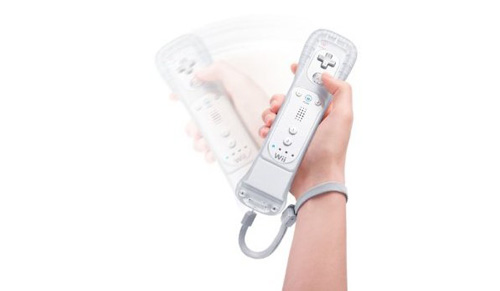 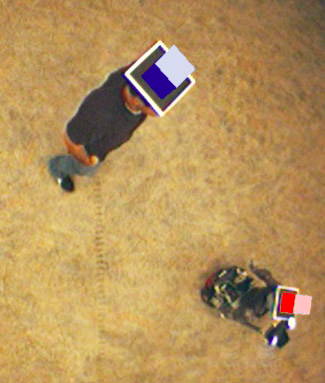 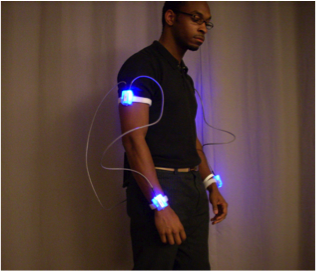 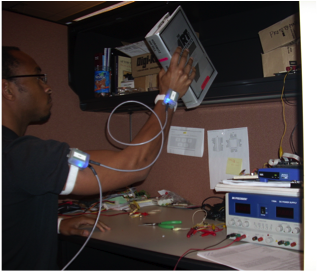 Head Pose UAS
A hat tagged with a marker is used to estimate the head position and orientation of the user.
Can be combined with object tracking to estimate scope of visual attention from user's point of view.
Individually, devices can easily be “cheated”; however, by combining data from multiple activity servers (e.g., mocap and object transfer), “cheating” is much more difficult.
[Speaker Notes: A Nintendo Wiimote™ was used to remotely start, pause, change, and stop an interaction, as well as monitor task-oriented button presses. Wiimote™ data is communicated via Bluetooth to a “Wiimote” world activity server (WM-WAS), which passed information to the task manager for input and logging.
A Wiimote™ with MotionPlus™ attachment will be used to derive precise wand movements. These sensors are being incorporated into user activity servers that will derive the kinematics and dynamics of the affected limb in rehabilitation exercises and allow for appropriate corrective action by the robot and fine-grained data logging.
Using inertial measurement units (IMUs), we developed a user-wearable motion capture system to monitor three-dimensional arm and trunk (torso) kinematic information [15]. The system consists of a 3-axis accelerometer, three single-axis rate gyros (one for each axis: x, y, and z), and a 3-axis magnetometer; it provides nine channels of 10-bit motion data over an I2C bus at 40 Hz per channel. The hardware is enclosed in a custom-molded, lightweight plastic casing attached to an adjustable Velcro armband. User motion data were windowed and processed “on-board” by a small user-wearable computer system—a Gumstix-Robostix-Wifi pack, a battery, and power regulation components (http://www.gumstix.com/). Processed motion of the user is converted into one of a series of learned task-relative gesture symbols (e.g., “arm lifting”, “arm lowering”, “arm moving too slow”, “trunk leaning forward”, “trunk twisting”, etc.) and communicated wirelessly to the robot via the task manager. The entire mocap system is small, lightweight, and inexpensive, and is considered a non-invasive and non-significant-risk device.
A “mocap gesture” user activity server (MG-UAS) was developed that provides task-related gesture symbols [15]. When the task manager receives a gesture symbol (from the MG-UAS) that is valid within the context of the current task, it generates task-inspired conversational feedback (scripted in this implementation), attempting to motivate and/or improve user performance. It is, however, easy to “cheat” the mocap system alone (e.g., by moving the arm without lifting a book) and, thus, these symbols are fused with data from the OT-WAS to produce appropriate robot actions.
A similar system is also employed as a “head pose” user activity server (HP-UAS), where a hat tagged with a marker is used to estimate the head position and orientation of the user. This can be combined with object tracking to estimate the scope of visual attention from the user's current point of view.]
Robot Activity Servers (RAS)
Nonverbal RAS
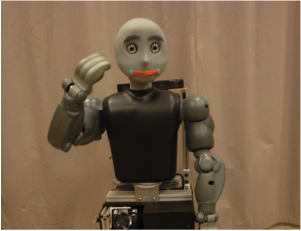 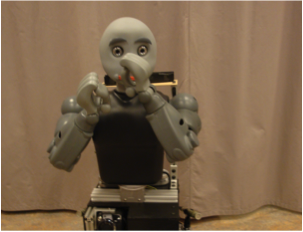 Library of 70+ nonverbal behaviors (Knapp & Hall, 2009)…
emblems (e.g., head nod or head shake)
illustrators (e.g., pointing or presenting)
regulators (e.g., beat gestures)
affect displays (e.g., smile or frown)

Robot can demonstrate task to provide instruction or motivation to the user.

Often very large, salient movements.
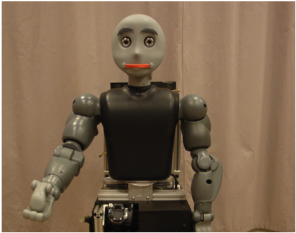 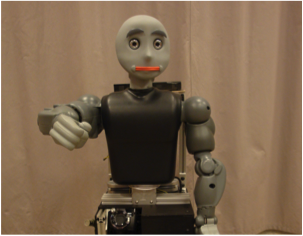 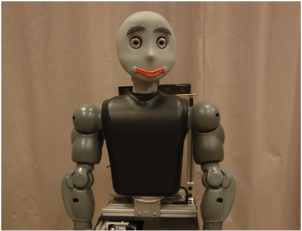 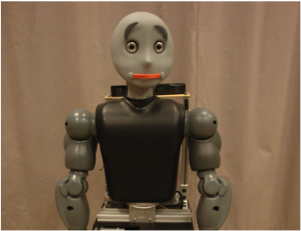 [Speaker Notes: The controller can request one of two types of nonverbal robot actions from the NV-RAS: speech-independent gestures (illustrators) and speech-dependent (coverbal) behaviors [10]. The first of these nonverbal actions—illustrators—were hard-coded, and were used to provide task instruction or motivation to the user by demonstration from the robot. For example, if the robot detects (through feedback from the MG-UAS) that the user is not moving his/her arm sufficiently for the task, it acts out the task itself at the proper speed, thus, attempting to encourage the user to match the rate of movement activity of the robot.]
Robot Activity Servers (RAS)
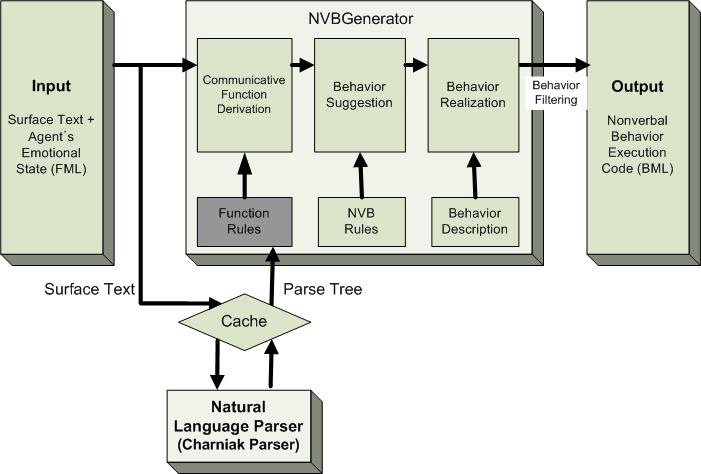 * (Lee & Marsella, 2006)
Verbal RAS
Coverbal RAS
500+ phrases scripted…
human recorded and text-to-speech
Words and inflection were specifically chosen to better reflect personality.
Phrases parsed and annotated using a reduced set of NVBGenerator* rules…
[Speaker Notes: User and world activities communicated by the servers often trigger requests (by the task manager) for robot actions from “verbal” and “nonverbal” robot activity servers (V-RAS and NV-RAS, respectively) in the form of task-inspired conversational feedback. For this implementation, a collection of over 400 phrases were carefully scripted (based on the task, user status, robot personality, etc.) and recorded (by a human voice actor). Each phrase was considered to have a valence—for our purposes, an intrinsic positive, negative, or neutral attitude/meaning—associated with it. For example, a positive valence phrase we used was “Great job! Continue to work this hard and you’ll recover faster.” Conversely, a negative valence phrase we used was “Do not throw the book onto the shelf.” Phrases with neutral or no valence were also used, such as “The new exercise consists of lifting a book from a desktop to a raised shelf.” The method for extracting phrase valence is discussed below.
The second of these nonverbal actions—coverbal behaviors—attempt to synchronize robot gestures to the verbal output (i.e., the NV-RAS was also a client of the V-RAS). To determine which gestures correspond to verbal content, we parsed the scripts that were used for the audio recordings using the NonVerbal Behavior Generator (NVBG) rules described in [16]. These rules are based on specific keywords/structures and behavior priorities learned from user activity modeling. This approach is simple to implement; however, its reliance on individual words or structure in the phrase means that the each word in the phrase must be time-annotated. In our initial implementation, this information was not available. As an alternative, we determined the duration of the entire length of a phrase (stored as an audio file) and generate an overall “phrase valence”, which each dictated the duration and type of nonverbal behavior exhibited by the robot for that particular phrase utterance, respectively.]
NVBGenerator Rules
(Lee & Marsella, 2006)
[Speaker Notes: (1) INTERJECTION: Head nod, shake, or tilt co–occurring with these words:
- yes, no, well
(1) NEGATION: Head shakes and brow frown throughout the whole sentence or
phrase these words occur:
- no, not, nothing, can’t, cannot
(2) AFFIRMATION: Head nods and brow raise throughout the whole sentence or
phrase these words occur:
- yes, yeah, I do, I am, We have, We do, You have, true, OK
(3) ASSUMPTION / POSSIBILITY: Head nods throughout the sentence or phrase
and brow frown when these words occur:
- I guess, I suppose, I think, maybe, perhaps, could, probably
(3) OBLIGATION: Head nod once co–occurring with these words:
- have to, need to, ought to
(4) CONTRAST: Head moved to the side (lateral movement) and brow raise
co–occurring with these words:
- but, however
(4) INCLUSIVITY: Lateral head sweep co–occurring on these words:
- everything, all, whole, several, plenty, full
(4) INTENSIFICATION: Head nod and brow frown co–occurring with these words:
- really, very, quite, completely, wonderful, great, absolutely, gorgeous, huge, fantastic,
so, amazing, just, quite, important, …
(4) LISTING: Head moved to the side (lateral movement) and to the other before and
after the word ‘and’:
- X and Y
(4) RESPONSE REQUEST: Head moved to the side and brow raise co-occurring with
these words:
- you know
(4) WORD SEARCH: Head tilt, brow raise, gaze away co-occurring with these words:
- um, uh, well]
Robot Activity Servers (RAS)
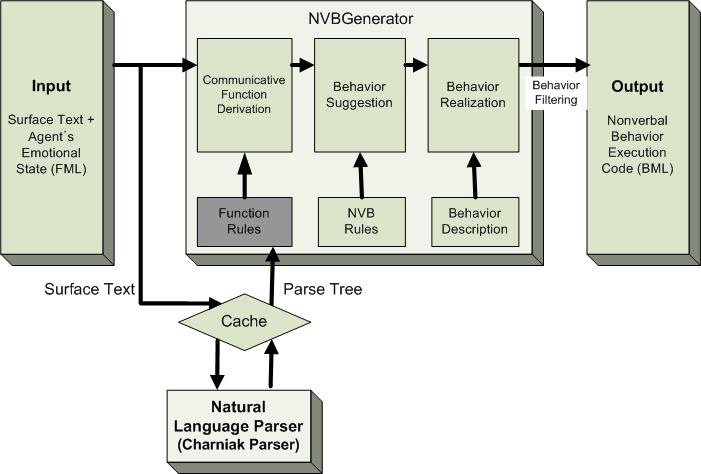 * (Lee & Marsella, 2006)
Verbal RAS
Coverbal RAS
500+ phrases scripted…
human recorded and text-to-speech
Words and inflection were specifically chosen to better reflect personality.
Phrases parsed and annotated using a reduced set of NVBGenerator* rules…
No word timing in phrases means no synchronization of gestures to words…
... so behavior is limited to phrase “valence”…
Initially, no word timing in phrases…
[Speaker Notes: User and world activities communicated by the servers often trigger requests (by the task manager) for robot actions from “verbal” and “nonverbal” robot activity servers (V-RAS and NV-RAS, respectively) in the form of task-inspired conversational feedback. For this implementation, a collection of over 400 phrases were carefully scripted (based on the task, user status, robot personality, etc.) and recorded (by a human voice actor). Each phrase was considered to have a valence—for our purposes, an intrinsic positive, negative, or neutral attitude/meaning—associated with it. For example, a positive valence phrase we used was “Great job! Continue to work this hard and you’ll recover faster.” Conversely, a negative valence phrase we used was “Do not throw the book onto the shelf.” Phrases with neutral or no valence were also used, such as “The new exercise consists of lifting a book from a desktop to a raised shelf.” The method for extracting phrase valence is discussed below.
The second of these nonverbal actions—coverbal behaviors—attempt to synchronize robot gestures to the verbal output (i.e., the NV-RAS was also a client of the V-RAS). To determine which gestures correspond to verbal content, we parsed the scripts that were used for the audio recordings using the NonVerbal Behavior Generator (NVBG) rules described in [16]. These rules are based on specific keywords/structures and behavior priorities learned from user activity modeling. This approach is simple to implement; however, its reliance on individual words or structure in the phrase means that the each word in the phrase must be time-annotated. In our initial implementation, this information was not available. As an alternative, we determined the duration of the entire length of a phrase (stored as an audio file) and generate an overall “phrase valence”, which each dictated the duration and type of nonverbal behavior exhibited by the robot for that particular phrase utterance, respectively.]
m
m
m
m
m
m
Σ
Σ
Σ
Σ
Σ
Σ
vi
ni
ni Vi
ni Vi
ni Vi
i = 1
i = 1
i = 1
i = 1
i = 1
i = 1
vi =
V* =
=
=
ni
ni
N Pi
N Pi
Pi
N
N
Phrase Valence
Weighted:
vi : weighted rule valence (based on words affected)
Vi : rule valence (Kim & Hovy, 2004; for this implementation, +1, -1, or 0) 
Pi : rule priority (Lee & Marsella, 2006; lower value = higher priority)
ni : number of words affected by behavior (if throughout, ni = N; if co-occurring, ni = 1 or more)
N : number of words in the phrase
m : number of rules applied to the phrase
V* : overall phrase valence
Overall:
{
head_nod(V*),    if V* > 0;
head_shake(V*), if V* < 0;
head_neutral(),   if V* = 0.
head(V*) =
Example:
[Speaker Notes: The overall valence of a phrase is determined based on all of the NVBG rules that have been applied to that phrase. For the purposes of this study, a single NVBG rule, R, contains a label, L; a list of keywords, K; a priority (from [16]; lower value = higher priority), P; and a valence, V. The valence parameter augments the standard definition of an NVBG rule described in [16], providing a sense of emotion in the nonverbal display. The suggested output behavior of each rule affects a certain number of words, n (1 ≤ n ≤ N, where N is the number of words in the phrase); in most cases, the nonverbal behavior is demonstrated either throughout the entirety of the phrase (i.e., n = N) or co-occurring with the keyword(s) associated with the rule (i.e., n = 1 or 2…). If m NVBG rules are applied to a phrase, then the weighted valence, vi (based on the proportion of words affected), of the ith rule (1 ≤ i ≤ m) applied to the phrase can be written as: [Eq. 1].
Thus, the weighted valence of each NVBG rule applied to the phrase can then be accumulated to determine the overall phrase valence, V*: [Eq. 2].
For phrases with positive valence (V > 0), the robot nods its head with a valence-proportional amplitude at regular intervals throughout the entire phrase. For phrases with negative valence (V < 0), the robot shakes its head with a valence-proportional amplitude at regular intervals throughout the entire phrase. There is no head movement for phrases with neutral valence (V = 0). For all phrases, the hands are shown palms-up with a “beat” gesture [16]. Such nonverbal/affect behaviors will be extended (primarily based on time) in our continuing and future work.]
Coverbal Interaction
[Speaker Notes: Notice the part in the video that says “context shift” – this is the moment when the interaction manager hands control over to a task-oriented controller.]
Feasibility Studies
We are investigating the technical feasibility, validity, and user psychometrics of the SAR approach in two multi-session studies for upper-extremity, intense task-specific practice.

So far, worked with 12 individuals post-stroke…
hemiparetic
chronic phase
mild-to-moderate functional ability

Task practice included book-shelving and a wire-puzzle game…
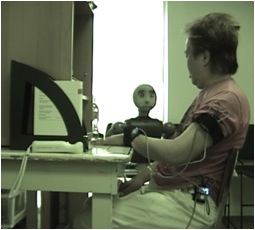 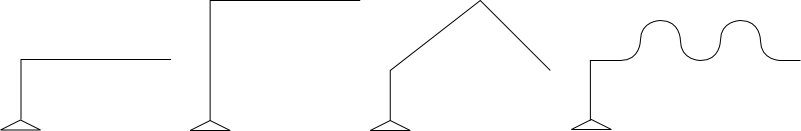 [Speaker Notes: In the development of the post-stroke rehabilitation SAR system, we collaborated with physical therapists at USC’s Health Sciences Campus (USC-HSC). The therapists evaluated the usability of the system; subsequently, based on their recommendations, we selected a series of tasks to evaluate the efficacy of the TOT architecture for motor-task rehabilitation with stroke patients. We were interested in comparing the relative efficacy and psychometric characteristics of a physically embodied robot to a 3D simulation [Fig. 2]. Other than their physical embodiments, the robot and simulation agents were identical. The tasks that the study participants performed, under the supervision of one of the agents, were: (1) lifting books from a desktop to a raised shelf, (2) moving pencils from one bin to another, and (3) opening and closing a jar.
In the pilot study, three post-stroke individuals in the chronic stage of recovery practiced the book-shelving task using our SAR architecture. The upper extremity functional motor ability of the participants was characterized using the Fugl-Meyer Assessment (FMA). The participants had FMA scores of 48, 45, and 46. They came to the USC-HSC Health Sciences Campus for a 2–session experiment. The first session consisted of assessments administered by our team clinicians, and the second consisted of the task practice. During the task practice, the participants interacted with and received feedback from one of the two different SAR agents—a physically embodied robot and a simulated robot [Fig. 2], all participants experienced both agents. In both cases, the SAR agent monitored the participant through the sensors described in Section III-C, and used those inputs to verbalize and gesture in response to user performance.]
Book Shelving Task
[Speaker Notes: Notice what triggers feedback from the robot:
will first give instructional information
will respond to objects being lifted from the scale (object transfer WAS) on the shelf
will respond to objects being delivered to another scale (another object transfer WAS) off-screen
 The robot also comments on the quality of the motion.]
Wire Puzzle Task
[Speaker Notes: Pay attention to where the participant is looking in this interaction:
after instructed, she looks for the appropriate wand (the green wand, in this case)
she then looks to the robot for further instructions
upon receiving those instructions, her focus turns completely to the task (the wire puzzle)]
Robustness and Fault-Tolerance
System proved to be robust to various unforeseen faults:

Mocap gesture cable was removed, but the presence of the scale allowed the interaction to continue.

Cable came unplugged from robot, causing it to cease gesturing; however, verbal feedback continued.

Scale shut down during an interaction, but the presence of the mocap gesture system allowed the robot to continue providing feedback to the participant.

User misunderstood instructions and provided no detectable input for the robot to recognize and correct, but a timeout prompted the robot to repeat the instructions and provide motivation…
[Speaker Notes: One important outcome of our pilot study was an empirical determination of the robustness of our architecture. Due to the multiplicity of its interacting subsystems, it is critical that unforeseen occurrences in one part of the system do not cause the entire system to shut down. We were able to observe the architecture’s ability to continue functioning despite failure on three occasions.
In one instance, the motion suit cable was pulled out by a participant's vigorous motion, causing the motion suit’s I2C communication bus to drop. This resulted in the controller receiving symbols that indicated the participant was no longer moving. However, because the scale continued to provide accurate data (registering the occasional shelving of magazines), the SAR agent continued to provide appropriate feedback, and the interaction continued without the participant noticing any drastic changes.
In another instance, the serial cable that connected the robot Bandit to the nonverbal robot activity server was not adequately secured and the robot lost its ability to perform physical gestures. However, it maintained its ability to provide verbal feedback to the participant. The activity continued for the allotted session time. Afterwards, the participant did notice that the robot “seemed stiff,” but otherwise thought the interaction was normal.
Finally, in another instance, the scale shut down unexpectedly during an experiment. In this case, the architecture could no longer recognize the magazines being shelved, but did recognize that the user was moving. This allowed for the continued provision of feedback regarding motion (but less congratulatory feedback).
In each of these cases, the interaction session continued as the architecture continued to function. While some redundancy of sensing is required (in this case, both the scale and motion suit being used to monitor performance), the key observation based on these errors is that the architecture is capable of maintaining the interaction in spite of individual subsystem failures.]
Failure Case and Recovery
[Speaker Notes: Again, look at where the participant is looking:
she is confused by the robot’s instructions
she focuses her attention on the robot (a social cue) instead of the task
Notice that she is not providing any other input:
her right arm is not moving
the Wiimote (wand UAS) is not moving either
After a timeout, the robot repeats the instructions, with further motivation.
The user’s attention then focuses back to the task.
This is what motivated the use of the head pose UAS, which will be used in subsequent studies.]
Summary and Contributions
We presented a general-purpose architecture for socially assistive human-robot interaction…
accommodates varied ADL-inspired tasks without significant reconfiguration
provides real-time task-dependent feedback to the user

We applied the architecture to intense motor task practice for post-stroke rehabilitation…
multiple sensing modalities were used to estimate user and world states
changes in robot state often triggered verbal, coverbal, and nonverbal responses

We are testing the technical feasibility and validation with users in the target population…
obtaining user psychometrics (surveys) as well
data are being analyzed and will be reported soon…

We have evaluated that the architecture is robust to a variety of failure scenarios…
unforeseen faults in one part of the system do not cause the entire system to shut down
observed the architecture’s ability to continue functioning despite failure on multiple occasions
[Speaker Notes: In the pilot study, three post-stroke individuals in the chronic stage of recovery practiced the book-shelving task using our SAR architecture. The upper extremity functional motor ability of the participants was characterized using the Fugl-Meyer Assessment (FMA). The participants had FMA scores of 48, 45, and 46. They came to the USC-HSC Health Sciences Campus for a 2–session experiment. The first session consisted of assessments administered by our team clinicians, and the second consisted of the task practice. During the task practice, the participants interacted with and received feedback from one of the two different SAR agents—a physically embodied robot and a simulated robot [Fig. 2], all participants experienced both agents. In both cases, the SAR agent monitored the participant through the sensors described in Section III-C, and used those inputs to verbalize and gesture in response to user performance.]
Ongoing and Future Work
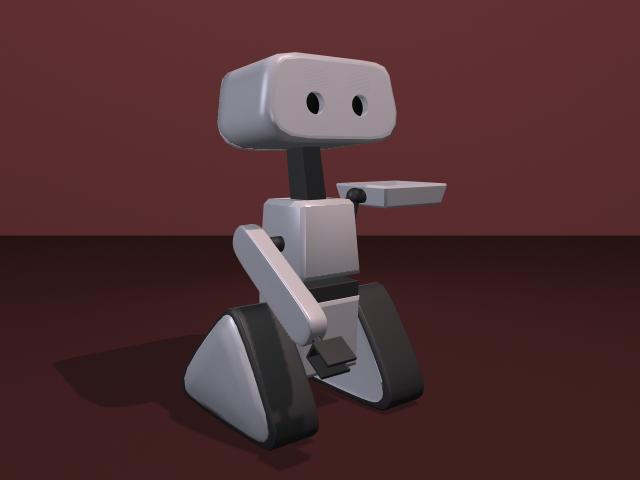 Port and release architecture in ROS (http://www.ros.org/)…
general HRI use in the ROS open-source community
USC ROS Package Repository (http://sourceforge.net/projects/usc-ros-pkg)

New and expanded Activity Servers for better state estimation…
unmodified object pose estimation and tracking
3D human feature pose estimation from frontal cameras and lasers

Utilize word timings for full NVBGenerator implementation…
incorporate the complete rule set (including sentence structure)
parameterization of nonverbal social behaviors (Mead & Matarić, 2010)

Select robot personality to complement user preferences in metadata…
previously investigated personality in verbal content (Tapus & Matarić, 2006)
consider nonverbal expressions of personality (Mead & Matarić, 2010)

Factor context-shift metadata (constraints) in interaction management…
session and task metadata contain contextual information not currently utilized
implement dialogue planning over contextual preconditions and postconditions
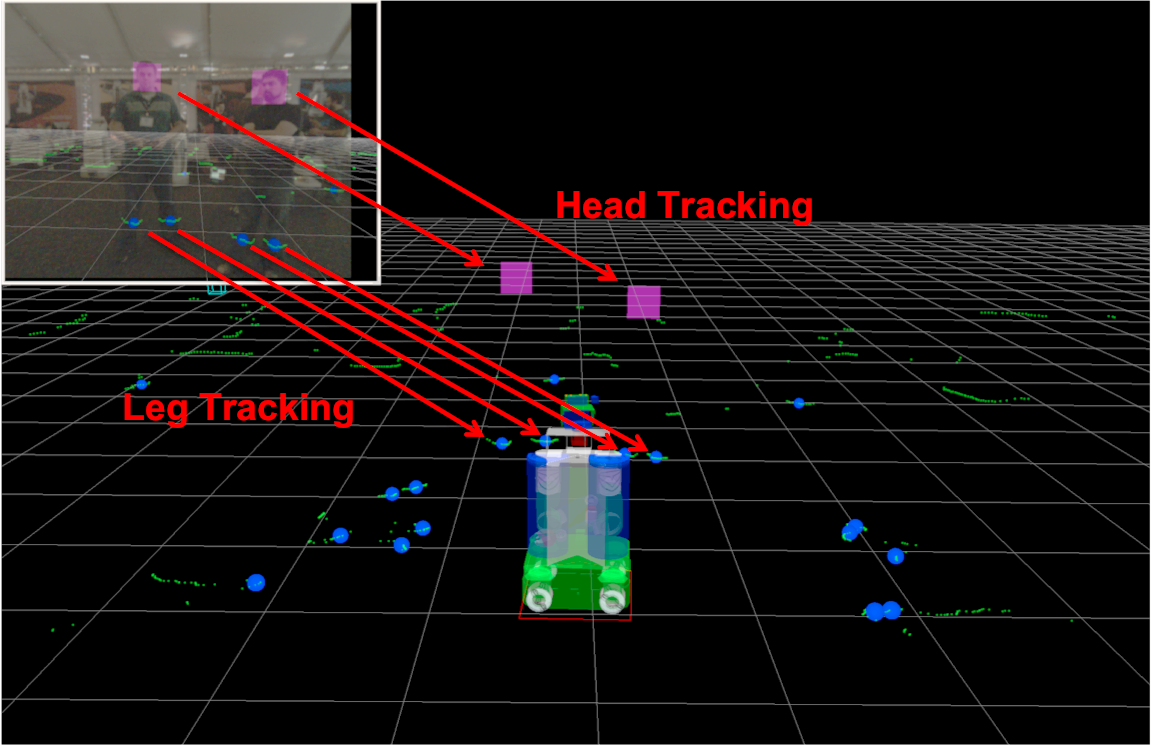 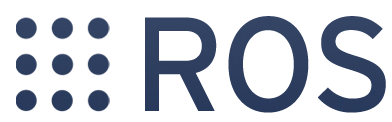 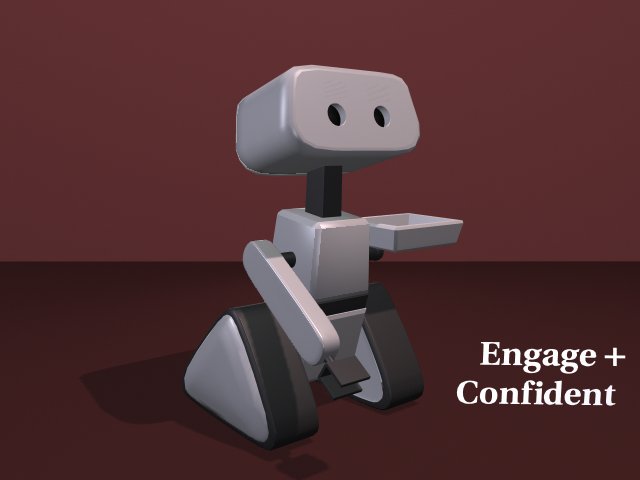 (http://www.ros.org/wiki/people_experimental)
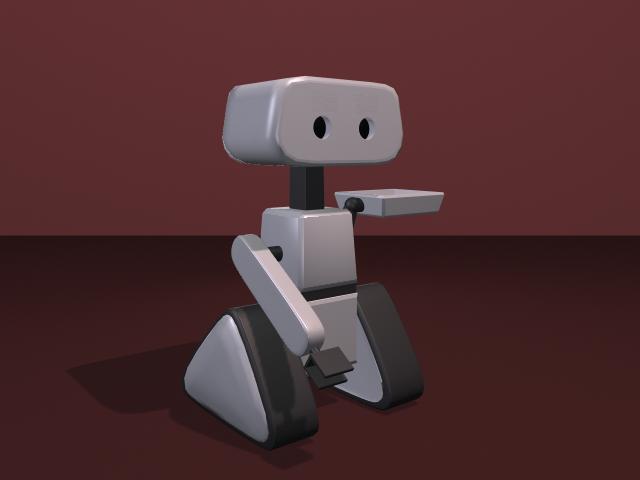 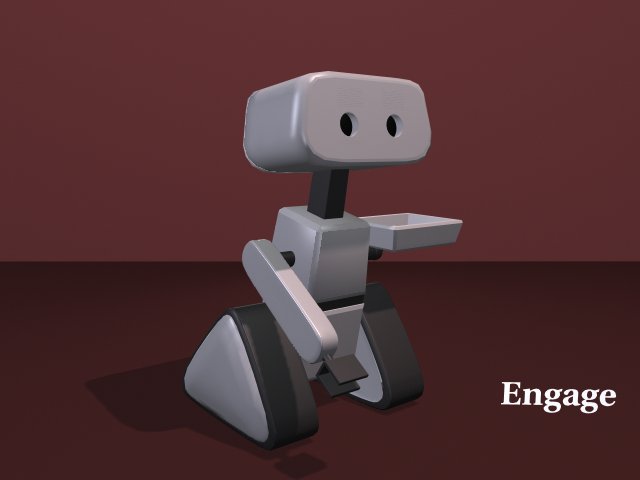 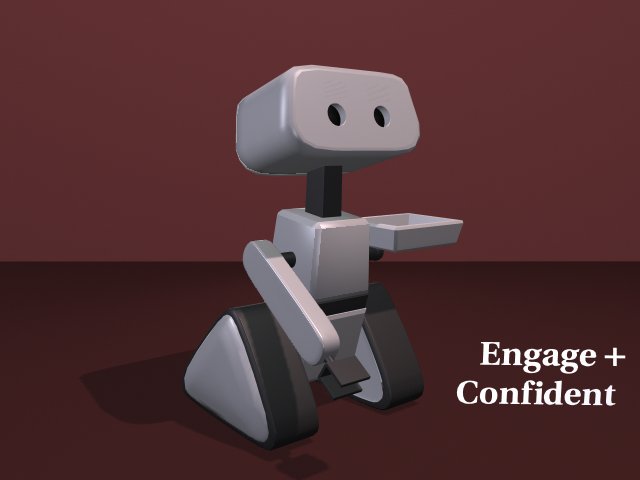 (Dooley, 2009)
[Speaker Notes: In addition to demonstrating the technical feasibility of our task practice architecture, the pilot study also provided a number of valuable insights that have led us to refine our experimental design. This has necessitated further expansion in the number and type of sensors employed in the current framework for monitoring user and world activity.
The robot dialogue has also been streamlined via the integration of a commercial text-to-speech engine (http://www.neospeech.com/). This simplifies subsequent implementations of verbal utterances and eliminates the dependence on prerecorded human speech, while keeping the flexibility of the current verbal activity system.
Some new and modified User Activity Servers that we are planning on developing or obtaining through collaborations with other labs are: hand and arm tracking for natural gesture recognition, object tracking from stereo or laser point clouds, and head pose estimation from a frontal camera, which will not require the large ARTags or a ceiling-mounted camera.
Also, up to this point our task-oriented controllers were all individually and carefully designed to guide the user through a specific task while handling error cases. We are currently investigating more general representations for some classes of human-robot collaboration tasks with the goal of enabling a robot to estimate progress on-line and guide a user to task-completion given a compact task description. This would allow the system to extend to new tasks more easily and could allow for varying feedback strategies to more effectively communicate goals to the users without requiring a redesigned controller.]
Selected References
AHA Statistical Update, Circulation. 2009; 119:e21-e181.

D. Dooley, Robot Appeal, 2009. http://www.ezmicro.com/robot/

J. Eriksson, M. J. Matarić, and C. Winstein, “Hands-off assistive robotics for post-stroke arm rehabilitation,” Proceedings of the IEEE International Conference on Rehabilitation Robotics (ICORR-05), Chicago, Illinois, 2005.

D. Feil-Seifer and M. J. Matarić, “Defining socially assistive robotics,” Proceedings of the International Conference on Rehabilitation Robotics (ICORR-05), Chicago, Illinois, 2005.

S. Kim and E. Hovy, “Determining the sentiment of opinions,” Proceedings of the 20th international Conference on Computational Linguistics, Geneva, Switzerland, 2004.

M. L. Knapp and J. A. Hall, Nonverbal Communication in Human Interaction, 7th edition, Boston, Massachusetts: Wadsworth Publishing, 2009.

J. Lee and S. Marsella, “Nonverbal behavior generator for embodied conversational agents,” 6th International Conference on Intelligent Virtual Agents, Marina del Rey, California, 2006.
R. Mead and M.J. Matarić, “Automated caricature of robot expressions in socially assistive human-robot interaction,” Technical Report of the 5th ACM/IEEE International Conference on Human-Robot Interaction (HRI2010) Workshop on What Do Collaborations with the Arts Have to Say about HRI?, Osaka, Japan, Mar 2010.

N. Schweighofer, C. E. Han, S. L. Wolf, M. A. Arbib, and C. J. Winstein, “A functional threshold for long-term use of hand and arm function can be determined: predictions from a computational model and supporting data from the Extremity Constraint-Induced Therapy Evaluation (EXCITE) Trial.” Phys Ther. 2009 Dec; 89(12):1327-36. Epub, Oct 2009.

A. Tapus and M. J. Matarić, “User personality matching with hands-off robot for post-stroke rehabilitation therapy,” Proceedings of the 10th International Symposium on Experimental Robotics (ISER), Rio de Janeiro, Brazil, 2006.

E. Wade and M. J. Matarić. "Design and testing of lightweight inexpensive motion-capture devices with application to clinical gait analysis". In Proceedings of the International Conference on Pervasive Computing, 2009, pp. 1-7.

D. Wagner and D. Schmalstieg, “ARToolKitPlus for pose tracking on mobile devices,” Proceedings of 12th Computer Vision Winter Workshop (CVWW'07), 2007, pp. 139-14.
[Speaker Notes: D. Feil-Seifer and M. J. Matarić, “Defining socially assistive robotics,” Proceedings of the International Conference on Rehabilitation Robotics (ICORR-05), Chicago, Illinois, 2005.
AHA Statistical Update, Circulation. 2009; 119:e21-e181.
R. N. Barker R.N. and S.G. Brauer, “Upper limb recovery after stroke: the stroke survivors perspective,” Disability & Rehabilitation. Vol. 27, 2005, pp. 1213-1223.
R. N. Barker, T. J. Gill, and S. G. Brauer. “Factors contributing to upper limb recovery after stroke: a survey of stroke survivors.” Disability & Rehabilitation. Vol. 29, 2007, pp. 981-989.
N. E. Mayo, S. Wood-Dauphinee, R. Côté, L. Durcan, and J. Carlton. “Activity, participation, and quality of life 6 months poststroke.” Archives of Physical Medicine and Rehabilitation - August 2002 (Vol. 83, Issue 8, Pages 1035-1042, DOI: 10.1053/apmr.2002.33984).
N. Schweighofer, C. E. Han, S. L. Wolf, M. A. Arbib, and C. J. Winstein, “A functional threshold for long-term use of hand and arm function can be determined: predictions from a computational model and supporting data from the Extremity Constraint-Induced Therapy Evaluation (EXCITE) Trial.” Phys Ther. 2009 Dec;89(12):1327-36. Epub, Oct 2009.
S. L. Wolf, C. J. Winstein, J. P. Miller, E. Taub, G. Uswatte, D. Morris, C. Giuliani, K. E. Light, and D. Nichols-Larsen.“Effect of constraint-induced movement therapy on Upper Extremity Function 3 to 9 Months After Stroke: The EXCITE Randomized Clinical Trial.” JAMA. 2006;296:2095-2104.
D. J. Feil-Seifer and M. J. Matarić, "B3IA: an architecture for autonomous robot-assisted behavior intervention for children with autism spectrum disorders," Proceedings of the IEEE International Workshop on Robot and Human Interactive Communication, Munich, Germany, Aug 2008.
S. Kiesler, “Fostering common ground in human-robot interaction,” Proceedings of the 14th IEEE International Workshop in Robots and Human Interactive Communication (RO-MAN ‘05), pp. 729-734, IEEE Press, 2005.
M. L. Knapp and J. A. Hall, Nonverbal Communication in Human Interaction, 7th edition, Boston, Massachusetts: Wadsworth Publishing, 2009.
J. Eriksson, M. J. Matarić, and C. Winstein, “Hands-off assistive robotics for post-stroke arm rehabilitation,” Proceedings of the IEEE International Conference on Rehabilitation Robotics (ICORR-05), Chicago, Illinois, 2005.
R. Gockley and M. J. Matarić, “Encouraging physical therapy compliance with a hands-off mobile robot,” Proceedings of the First International Conference on Human Robot Interaction (HRI-06), Salt Lake City, Utah, 2006.
A. Tapus and M. J. Matarić, “Towards socially assistive robotics,” International Journal of the Robotics Society of Japan (JRSJ), vol. 24, no. 5, 2006, pp. 576-578.
A. Tapus and M. J. Matarić, “User personality matching with hands-off robot for post-stroke rehabilitation therapy,” Proceedings of the 10th International Symposium on Experimental Robotics (ISER), Rio de Janeiro, Brazil, 2006.
E. Wade and M. J. Matarić. "Design and testing of lightweight inexpensive motion-capture devices with application to clinical gait analysis". In Proceedings of the International Conference on Pervasive Computing, pages 1 - 7, Aug 2009.
J. Lee and S. Marsella, “Nonverbal behavior generator for embodied conversational agents,” 6th International Conference on Intelligent Virtual Agents, Marina del Rey, California, 2006.
D. Wagner and D. Schmalstieg, “ARToolKitPlus for pose tracking on mobile devices,” Proceedings of 12th Computer Vision Winter Workshop (CVWW'07), 2007, pp. 139-146.]
This work was supported in part by:
NSF Graduate Research Fellowship Program
NSF Grant CNS-0709296
NSF Grant IIS-0713697

We would like to thank:
Adriana Tapus, for her preliminary work on the architecture
Carolee Winstein and Cynthia Kushi, for experimental design and administration
Jina Lee and Stacy Marsella, for their support in working with NVBGenerator

For more information:
visit http://robotics.usc.edu/interaction/
contact me (rossmead@usc.edu)

Thank you for your attention! Questions?
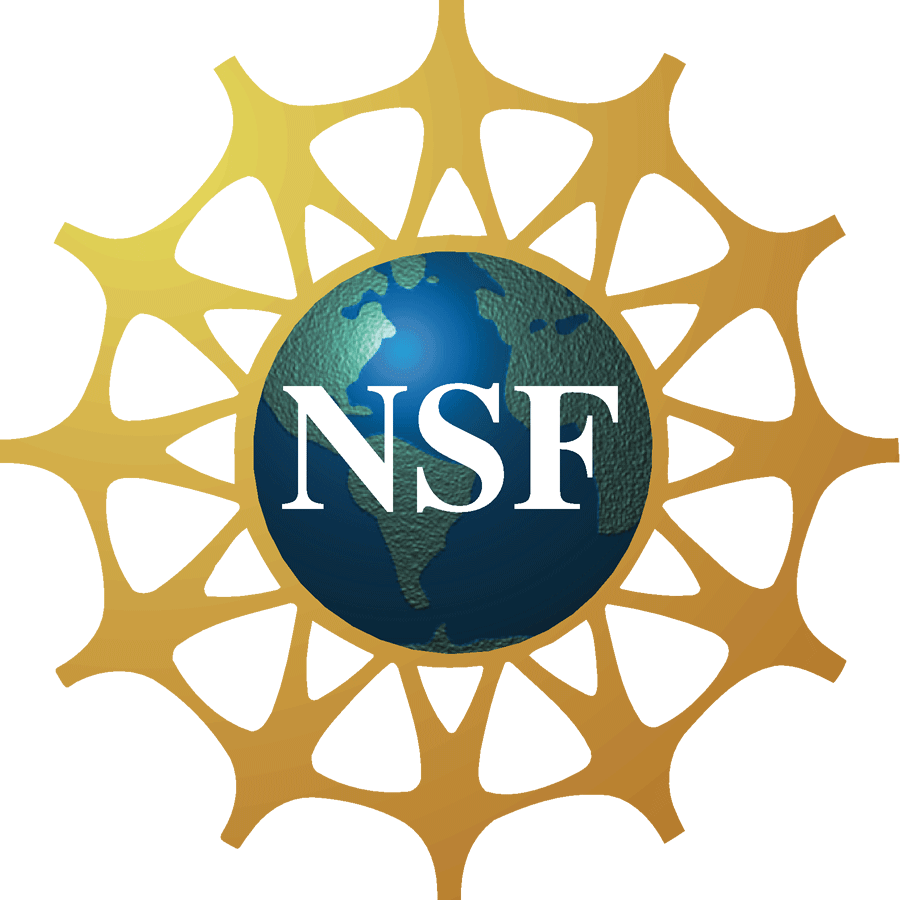 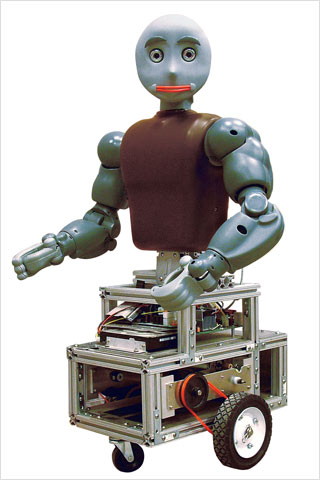 [Speaker Notes: This work was supported in part by the National Science Foundation (NSF) Graduate Research Fellowship Program, as well as NSF Grants CNS-0709296 and IIS-0713697.
The authors would like to thank Dr. Adriana Tapus for her preliminary work on the architecture, Cynthia Kushi for her help in administering the pilot study, and Jina Lee and Dr. Stacy Marsella for their cooperation in working with NVBG.]
SAR Architecture
Session / Task
Manager
World States
Session Metadata
Task-Oriented Controller-1
Task-Oriented Controller-2
Task-Oriented Controller-n
Task Metadata-1
Task Metadata-2
Task Metadata-n
Conversational Feedback-1
Conversational Feedback-n
Conversational Feedback-2
. . .
Logger / History
World
Unmodeled
User-World
Activity
Unmodeled
Robot-World
Activity
World
 Activity
   Layer
Robot
Activity
Server-k
User
Activity
Server-j
Robot
Activity
Server-1
User
Activity
Server-1
Robot
Activity
Server-2
User
Activity
Server-2
World
Activity
Server-i
World
Activity
Server-1
World
Activity
Server-2
. . .
User
Activity
Layer
Robot
Activity
Layer
User
States-1
User
States-2
User
States-n
Robot
States-1
Robot
States-2
Robot
States-n
U
s
e
r
R
o
b
o
t
. . .
. . .
[Speaker Notes: Our socially assistive human-robot interaction architecture guides a user through a series of rehabilitative tasks. It processes data from distributed user/world/robot activity servers and, upon recognizing a particular event or pattern within the context of the current task, requests the appropriate robot feedback action [Fig. 1].
The task manager is the entry point and main system client of the rehabilitation task practice architecture. It provides the necessary interfaces (sockets) for all activity servers, and handles the context-switch between tasks, passing control to the appropriate task-oriented controller.
By default, the manager contains robot behaviors for the introductory phase of an interaction between the robot and the human user, and utilizes logged user data to adapt the way the robot communicates with the user in subsequent interactions. Task metadata are also used to provide ties between tasks and produce context for task transitions.
In addition, the manager is responsible for maintaining a world state. This state is treated as common across all tasks.
Each task-oriented controller guides the user through a single rehabilitation scenario, and is defined by metadata, user and robot states, and task-inspired conversational feedback.
Task metadata refer to communicative content that the manager uses to introduce or transition in-to/out-of the task. This information aims to provide the user with a common ground context for the scenario [9].
Each objective of a particular task is defined by a desired task-oriented user state in a finite state machine. State transitions are governed by the appropriately specified user activities passed-in by the task manager. Similarly, task-oriented robot states represent collaborative human-robot objectives, as well as interaction monitoring and response modes of the robot.
The robot provides task-inspired conversational feedback to the user in response to task-oriented user activities and transitions. The communicative content is situated in the social context, allowing for “natural” interactions.
The specification of this information is designed to be simple and efficient. An extensible collection of task-oriented controllers has been developed (discussed in Section III-C). Controllers can be reordered within a program, allowing for dynamic interactions with the user.
The rehabilitation task practice architecture interacts with three layers of activity: (1) the robot activity layer, (2) the user activity layer, and (3) the world activity layer [Fig. 2]. Each layer consists of any number of activity servers, which provide subsystem input (e.g., user gestures, location of an object, etc.) and/or output (e.g., robot verbal/nonverbal feedback).
A robot activity server (RAS) in the robot activity layer provides both request and response services. An RAS can communicate robot sensor information to a client process and/or can accept commands from the task manager for task-inspired conversational feedback from the robot.
Each user activity server (UAS) in the user activity layer communicates data from a user-wearable, environmental, or robot sensor to a client process. The task manager uses this information to model the state and progression of the user within the context of the current task. Additionally, a UAS can provide input to other UAS’s for more complex user monitoring, such as nonverbal clusters, coverbal communication, and higher-level multimodal social interaction [10]. Changes in user activity often trigger transitions in task-oriented user state, thus, prompting task-inspired conversational feedback from the robot.
Processed information that does not directly pertain to the robot or the user is maintained by a world activity server (WAS) in the world activity layer. The task manager uses communicated world activities to maintain a consistent world state. This is particularly important in the context of post-stroke rehabilitation and TOT, as domain tasks often require the user to manipulate the environment. Monitored changes in world activities usually provide the most drastic events in an interaction, often signifying task completion and/or context shifts.
The logger maintains a history of all interactions with activity servers and task-oriented controllers. This information is used for performance analysis, as well as to influence subsequent communicative behaviors with the user. For example, a robot that has interacted with a specific user before need not reintroduce itself. Such user history is vital to developing persistent and meaningful relationships between humans and robots.]
m
m
m
m
m
m
Σ
Σ
Σ
Σ
Σ
Σ
vi
ni
ni Vi
ni Vi
ni Vi
i = 1
i = 1
i = 1
i = 1
i = 1
i = 1
vi =
V* =
=
=
ni
ni
N Pi
N Pi
Pi
N
N
Phrase Valence
Rule-Weighted:
vi, rule-weighted valence (based on words affected) of ith rule applied to the phrase
Vi, valence of ith rule applied to the phrase (Kim & Hovy, 2004; for this implementation, +1, -1, or 0) 
Pi, priority of ith rule applied to the phrase (Lee & Marsella, 2006; lower value = higher priority)
ni, number of words affected by [behavior of] ith rule applied to the phrase
N, number of words in the phrase
m, number of rules applied to the phrase
V*, overall valence of the phrase
t, time (duration) of the phrase
Overall:
{
head_nod(V*, t),    if V* > 0;
head_shake(V*, t), if V* < 0;
head_neutral(t),     if V* = 0.
head(V*, t) =
Example:
[Speaker Notes: The overall valence of a phrase is determined based on all of the NVBG rules that have been applied to that phrase. For the purposes of this study, a single NVBG rule, R, contains a label, L; a list of keywords, K; a priority (from [16]; lower value = higher priority), P; and a valence, V. The valence parameter augments the standard definition of an NVBG rule described in [16], providing a sense of emotion in the nonverbal display. The suggested output behavior of each rule affects a certain number of words, n (1 ≤ n ≤ N, where N is the number of words in the phrase); in most cases, the nonverbal behavior is demonstrated either throughout the entirety of the phrase (i.e., n = N) or co-occurring with the keyword(s) associated with the rule (i.e., n = 1 or 2…). If m NVBG rules are applied to a phrase, then the weighted valence, vi (based on the proportion of words affected), of the ith rule (1 ≤ i ≤ m) applied to the phrase can be written as: [Eq. 1].
Thus, the weighted valence of each NVBG rule applied to the phrase can then be accumulated to determine the overall phrase valence, V*: [Eq. 2].
For phrases with positive valence (V > 0), the robot nods its head with a valence-proportional amplitude at regular intervals throughout the entire phrase. For phrases with negative valence (V < 0), the robot shakes its head with a valence-proportional amplitude at regular intervals throughout the entire phrase. There is no head movement for phrases with neutral valence (V = 0). For all phrases, the hands are shown palms-up with a “beat” gesture [16]. Such nonverbal/affect behaviors will be extended (primarily based on time) in our continuing and future work.]
Survey Results
Participants were monitored with wearable sensors (IMU) and environmental sensors (weight scale, Nintendo Wii Remote).
Psychometric and performance data were measured during and after interactions.
We administered 12–item likability scale questionnaire regarding quality and quantity of SAR agent feedback over the course of the experiment.
Participants preferred embodied robot to the simulated robot.
2 participants rated the physical robot more highly for 5 questions, and had no preference on the 6th.
Results: while participants expressed favorable impressions of the technology, they preferred the embodied robot, and were very aware of its sensing limitations.
[Speaker Notes: At the end of the final session, we administered a 12-item, likeability/preference questionnaire that elicited user feedback regarding the quality, quantity, and content of the SAR system behavior. The survey also included questions regarding the participant’s previous exposure to technology, preference of agent embodiment, and perception of the agents’ gestures. The analysis of the questionnaire data revealed that the participants preferred the physical robot. Of the six questions regarding preference, 2 participants rated the physical robot more highly for 5 questions, and had no preference on the sixth. The third participant had no preference. Because the task was identical with both SAR agents, we suspect the embodiment was the cause of the preference for the physical robot. However, with the small sample size, we cannot be conclusive about what characteristic of the embodiment was preferred by the participants. In Section V we discuss how the questionnaire results provide insights for subsequent studies.]
References
D. Feil-Seifer and M. J. Matarić, “Defining socially assistive robotics,” Proceedings of the International Conference on Rehabilitation Robotics (ICORR-05), Chicago, Illinois, 2005.
AHA Statistical Update, Circulation. 2009; 119:e21-e181.
R. N. Barker R.N. and S.G. Brauer, “Upper limb recovery after stroke: the stroke survivors perspective,” Disability & Rehabilitation. Vol. 27, 2005, pp. 1213-1223.
R. N. Barker, T. J. Gill, and S. G. Brauer. “Factors contributing to upper limb recovery after stroke: a survey of stroke survivors.” Disability & Rehabilitation. Vol. 29, 2007, pp. 981-989.
N. E. Mayo, S. Wood-Dauphinee, R. Côté, L. Durcan, and J. Carlton. “Activity, participation, and quality of life 6 months poststroke.” Archives of Physical Medicine and Rehabilitation - August 2002 (Vol. 83, Issue 8, Pages 1035-1042, DOI: 10.1053/apmr.2002.33984).
N. Schweighofer, C. E. Han, S. L. Wolf, M. A. Arbib, and C. J. Winstein, “A functional threshold for long-term use of hand and arm function can be determined: predictions from a computational model and supporting data from the Extremity Constraint-Induced Therapy Evaluation (EXCITE) Trial.” Phys Ther. 2009 Dec;89(12):1327-36. Epub, Oct 2009.
S. L. Wolf, C. J. Winstein, J. P. Miller, E. Taub, G. Uswatte, D. Morris, C. Giuliani, K. E. Light, and D. Nichols-Larsen.“Effect of constraint-induced movement therapy on Upper Extremity Function 3 to 9 Months After Stroke: The EXCITE Randomized Clinical Trial.” JAMA. 2006;296:2095-2104.
D. J. Feil-Seifer and M. J. Matarić, "B3IA: an architecture for autonomous robot-assisted behavior intervention for children with autism spectrum disorders," Proceedings of the IEEE International Workshop on Robot and Human Interactive Communication, Munich, Germany, Aug 2008.
S. Kiesler, “Fostering common ground in human-robot interaction,” Proceedings of the 14th IEEE International Workshop in Robots and Human Interactive Communication (RO-MAN ’05), 2005, pp. 729-734.
M. L. Knapp and J. A. Hall, Nonverbal Communication in Human Interaction, 7th edition, Boston, Massachusetts: Wadsworth Publishing, 2009.
J. Eriksson, M. J. Matarić, and C. Winstein, “Hands-off assistive robotics for post-stroke arm rehabilitation,” Proceedings of the IEEE International Conference on Rehabilitation Robotics (ICORR-05), Chicago, Illinois, 2005.
R. Gockley and M. J. Matarić, “Encouraging physical therapy compliance with a hands-off mobile robot,” Proceedings of the First International Conference on Human Robot Interaction (HRI-06), Salt Lake City, Utah, 2006.
A. Tapus and M. J. Matarić, “Towards socially assistive robotics,” International Journal of the Robotics Society of Japan (JRSJ), vol. 24, no. 5, 2006, pp. 576-578.
A. Tapus and M. J. Matarić, “User personality matching with hands-off robot for post-stroke rehabilitation therapy,” Proceedings of the 10th International Symposium on Experimental Robotics (ISER), Rio de Janeiro, Brazil, 2006.
E. Wade and M. J. Matarić. "Design and testing of lightweight inexpensive motion-capture devices with application to clinical gait analysis". In Proceedings of the International Conference on Pervasive Computing, pages 1 - 7, Aug 2009.
J. Lee and S. Marsella, “Nonverbal behavior generator for embodied conversational agents,” 6th International Conference on Intelligent Virtual Agents, Marina del Rey, California, 2006.
D. Wagner and D. Schmalstieg, “ARToolKitPlus for pose tracking on mobile devices,” Proceedings of 12th Computer Vision Winter Workshop (CVWW'07), 2007, pp. 139-14.
S. Kim and E. Hovy, “Determining the sentiment of opinions,” Proceedings of the 20th international Conference on Computational Linguistics, Geneva, Switzerland, Aug 2004.
[Speaker Notes: D. Feil-Seifer and M. J. Matarić, “Defining socially assistive robotics,” Proceedings of the International Conference on Rehabilitation Robotics (ICORR-05), Chicago, Illinois, 2005.
AHA Statistical Update, Circulation. 2009; 119:e21-e181.
R. N. Barker R.N. and S.G. Brauer, “Upper limb recovery after stroke: the stroke survivors perspective,” Disability & Rehabilitation. Vol. 27, 2005, pp. 1213-1223.
R. N. Barker, T. J. Gill, and S. G. Brauer. “Factors contributing to upper limb recovery after stroke: a survey of stroke survivors.” Disability & Rehabilitation. Vol. 29, 2007, pp. 981-989.
N. E. Mayo, S. Wood-Dauphinee, R. Côté, L. Durcan, and J. Carlton. “Activity, participation, and quality of life 6 months poststroke.” Archives of Physical Medicine and Rehabilitation - August 2002 (Vol. 83, Issue 8, Pages 1035-1042, DOI: 10.1053/apmr.2002.33984).
N. Schweighofer, C. E. Han, S. L. Wolf, M. A. Arbib, and C. J. Winstein, “A functional threshold for long-term use of hand and arm function can be determined: predictions from a computational model and supporting data from the Extremity Constraint-Induced Therapy Evaluation (EXCITE) Trial.” Phys Ther. 2009 Dec;89(12):1327-36. Epub, Oct 2009.
S. L. Wolf, C. J. Winstein, J. P. Miller, E. Taub, G. Uswatte, D. Morris, C. Giuliani, K. E. Light, and D. Nichols-Larsen.“Effect of constraint-induced movement therapy on Upper Extremity Function 3 to 9 Months After Stroke: The EXCITE Randomized Clinical Trial.” JAMA. 2006;296:2095-2104.
D. J. Feil-Seifer and M. J. Matarić, "B3IA: an architecture for autonomous robot-assisted behavior intervention for children with autism spectrum disorders," Proceedings of the IEEE International Workshop on Robot and Human Interactive Communication, Munich, Germany, Aug 2008.
S. Kiesler, “Fostering common ground in human-robot interaction,” Proceedings of the 14th IEEE International Workshop in Robots and Human Interactive Communication (RO-MAN ‘05), pp. 729-734, IEEE Press, 2005.
M. L. Knapp and J. A. Hall, Nonverbal Communication in Human Interaction, 7th edition, Boston, Massachusetts: Wadsworth Publishing, 2009.
J. Eriksson, M. J. Matarić, and C. Winstein, “Hands-off assistive robotics for post-stroke arm rehabilitation,” Proceedings of the IEEE International Conference on Rehabilitation Robotics (ICORR-05), Chicago, Illinois, 2005.
R. Gockley and M. J. Matarić, “Encouraging physical therapy compliance with a hands-off mobile robot,” Proceedings of the First International Conference on Human Robot Interaction (HRI-06), Salt Lake City, Utah, 2006.
A. Tapus and M. J. Matarić, “Towards socially assistive robotics,” International Journal of the Robotics Society of Japan (JRSJ), vol. 24, no. 5, 2006, pp. 576-578.
A. Tapus and M. J. Matarić, “User personality matching with hands-off robot for post-stroke rehabilitation therapy,” Proceedings of the 10th International Symposium on Experimental Robotics (ISER), Rio de Janeiro, Brazil, 2006.
E. Wade and M. J. Matarić. "Design and testing of lightweight inexpensive motion-capture devices with application to clinical gait analysis". In Proceedings of the International Conference on Pervasive Computing, pages 1 - 7, Aug 2009.
J. Lee and S. Marsella, “Nonverbal behavior generator for embodied conversational agents,” 6th International Conference on Intelligent Virtual Agents, Marina del Rey, California, 2006.
D. Wagner and D. Schmalstieg, “ARToolKitPlus for pose tracking on mobile devices,” Proceedings of 12th Computer Vision Winter Workshop (CVWW'07), 2007, pp. 139-146.]